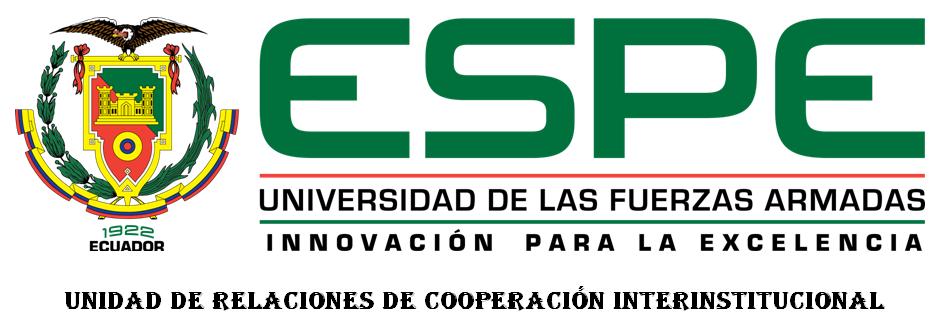 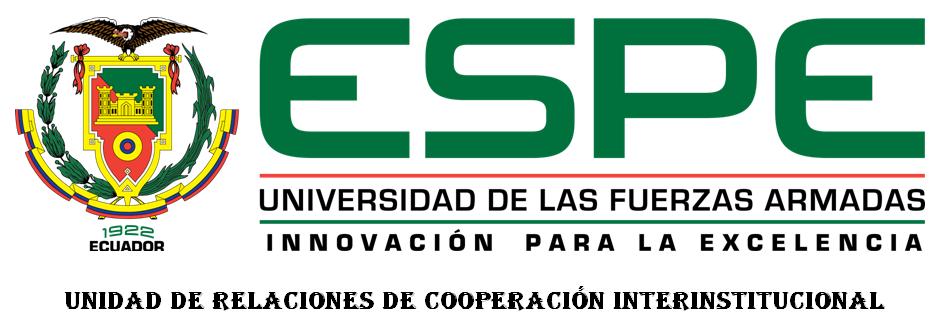 DEPARTAMENTO DE SEGURIDAD Y DEFENSACARRERA LICENCIATURA EN CIENCIAS NAVALESTEMA  AUTORJULIO EDUARDO ARÉVALO RICCIODIRECTORCPFG-EM VELÁSQUEZ GAÓN LUIS FELIPESALINAS, DICIEMBRE 2013
EL SISTEMA DE CONTROL DE AVERÍAS DEL BUQUE ESCUELA GUAYAS, Y SU DESEMPEÑO OPERATIVO EN LA RUTA LISBOA – LA GUAIRA EN EL AÑO 2012; PROPUESTA DE OPTIMIZACIÓN DE LOS ZAFARRANCHOS.
[Speaker Notes: Esta plantilla se puede usar como archivo de inicio para presentar materiales educativos en un entorno de grupo.

Secciones
Para agregar secciones, haga clic con el botón secundario del mouse en una diapositiva. Las secciones pueden ayudarle a organizar las diapositivas o a facilitar la colaboración entre varios autores.

Notas
Use la sección Notas para las notas de entrega o para proporcionar detalles adicionales al público. Vea las notas en la vista Presentación durante la presentación. 
Tenga en cuenta el tamaño de la fuente (es importante para la accesibilidad, visibilidad, grabación en vídeo y producción en línea)

Colores coordinados 
Preste especial atención a los gráficos, diagramas y cuadros de texto. 
Tenga en cuenta que los asistentes imprimirán en blanco y negro o escala de grises. Ejecute una prueba de impresión para asegurarse de que los colores son los correctos cuando se imprime en blanco y negro puros y escala de grises.

Gráficos y tablas
En breve: si es posible, use colores y estilos uniformes y que no distraigan.
Etiquete todos los gráficos y tablas.]
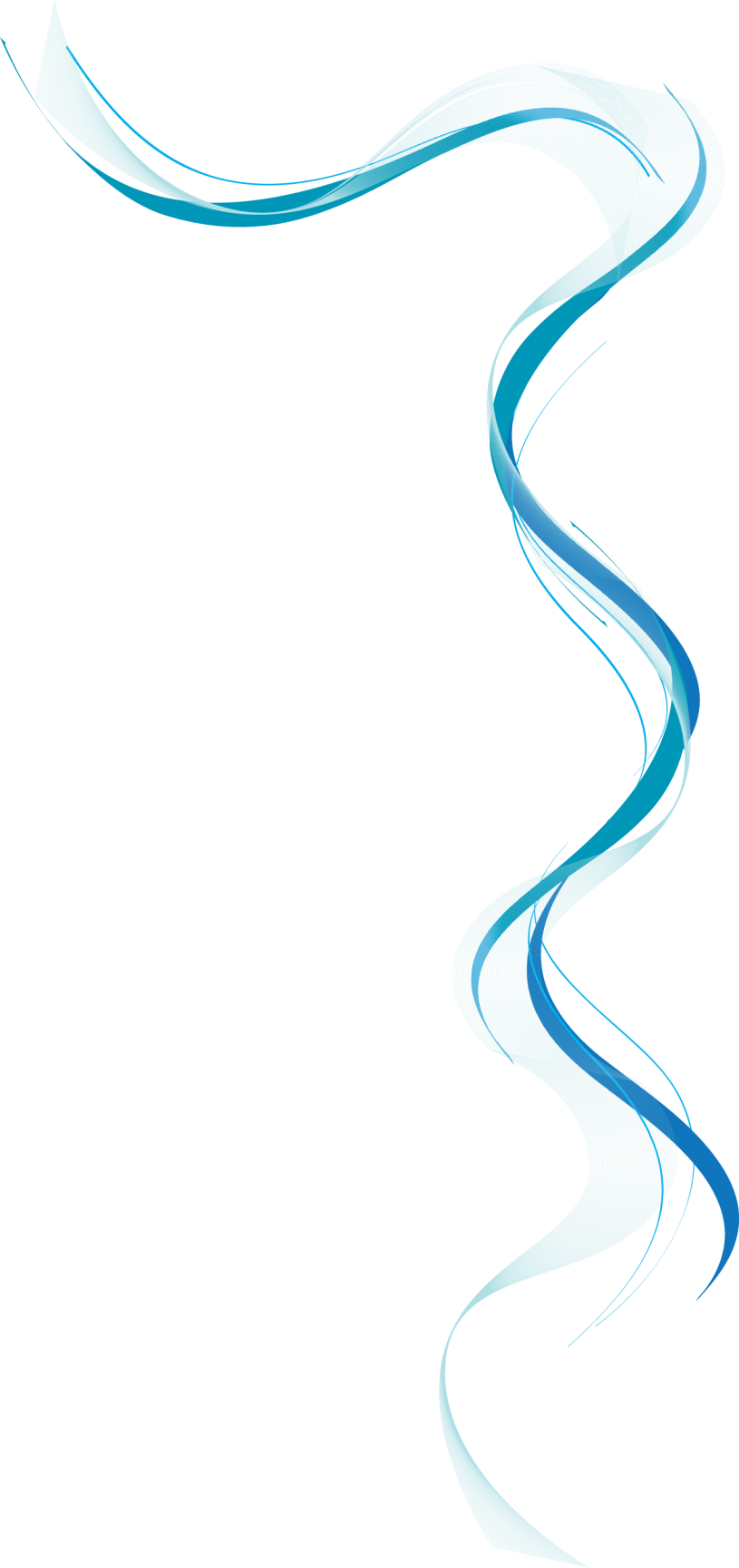 “EL hombre debe ser como un Fénix, ya que debe resucitar de las cenizas del error.”
Anónimo
2
[Speaker Notes: Ésta es otra opción para una diapositiva Información general que usa transiciones.]
agenda
INTRODUCCIÓN
4
JUSTIFICACIÓN
5
DEFINICIÓN DEL PROBLEMA
6
[Speaker Notes: Para resumir el contenido de la presentación, reitere los puntos importantes de las lecciones.
¿Qué desea que recuerde el público luego de su presentación?

Guarde la presentación con formato de vídeo para facilitar su distribución. Para crear un vídeo, haga clic en la pestaña Archivo y luego haga clic en Compartir. En el menú Tipos de archivo, haga clic en Crear un vídeo.]
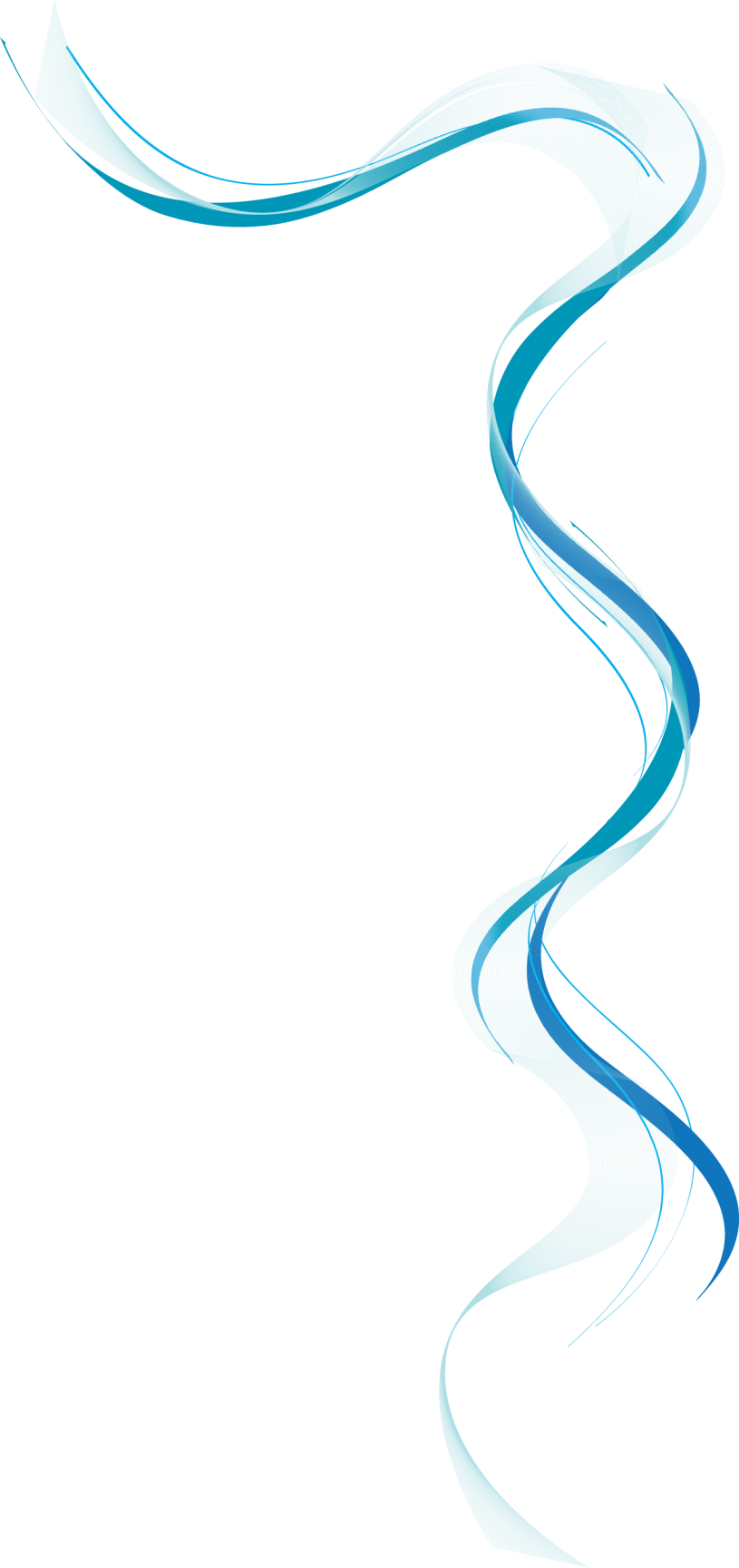 ¿Cómo se pueden corregir estas consecuencias a fin que se eviten pérdidas humanas y materiales?
7
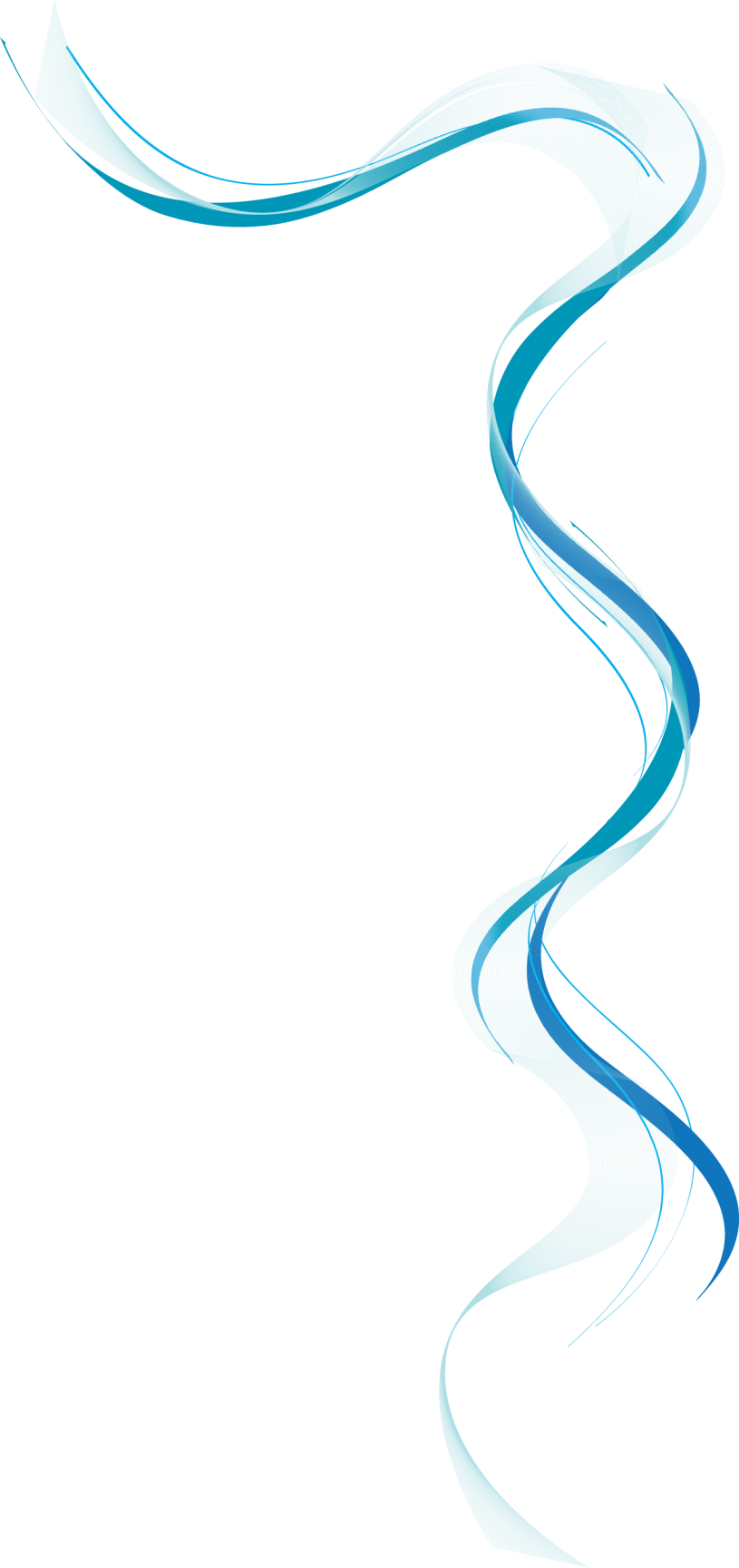 Es la repuesta que buscamos con la realización de este trabajo
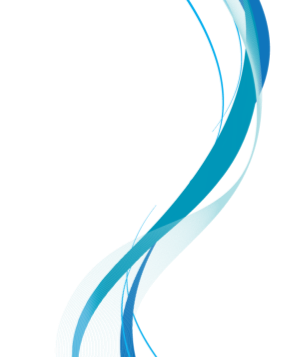 8
OBJETIVO GENERAL
Desarrollar una propuesta de mejora para la ejecución de los zafarranchos aplicados en el Buque Escuela Guayas para así mantener o mejorar la seguridad del buque.
9
OBJETIVOS ESPECIFICOS
10
CAPÍTULO IFUNDAMENTACIÓN TEÓRICA
11
CAPITULO I     FUNDAMENTACIÓN TEÓRICA
Es el esfuerzo conjunto realizado por la tripulación del navío y dirigido a salvar situaciones de apremio o emergencia.
12
CAPITULO I     FUNDAMENTACIÓN TEÓRICA
ZAFARRANCHOS OPERATIVOS
13
CAPITULO I     FUNDAMENTACIÓN TEÓRICA
ZAFARRANCHO DE EMERGENCIA
14
CAPITULO I     FUNDAMENTACIÓN TEÓRICA
ZAFARRANCHOS ADMINISTRATIVOS
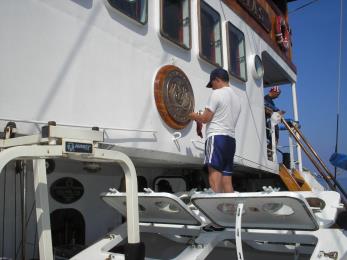 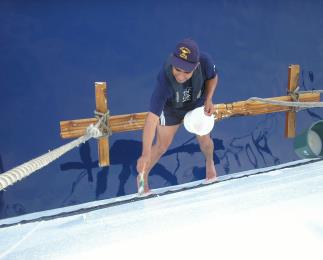 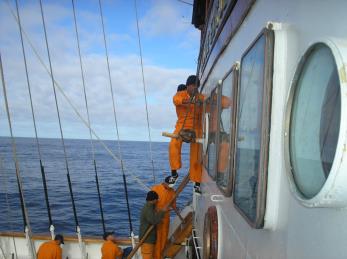 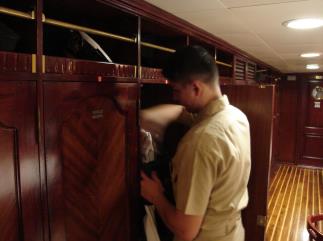 15
CAPITULO I     FUNDAMENTACIÓN TEÓRICA
16
CAPÍTULO IIMETODOLOGÍA
17
CAPITULO II    DIAGNÓSTICO DEL PROBLEMA
18
[Speaker Notes: La metodología es la forma y método para investigar, que herramientas se usan para la invetigacion…………. Se realizo una encuesta porque esta sintetiza los contenidos]
CAPÍTULO IIIPROPUESTA
19
CAPITULO III    PROPUESTA
¿PIENSA USTED QUE EL PERSONAL ESTÁ PLENAMENTE ENTRENADO PARA REALIZAR ESTE TIPO DE EJERCICIOS?
20
CAPITULO III    PROPUESTA
¿CREE USTED QUE LA ELABORACIÓN DE UN CD INTERATIVO CON LA INSTRUCCIÓN DE ZAFARRANCHOS PODRÍA MEJORAR EL DESEMPEÑO DEL PERSONAL?
21
CAPITULO III    PROPUESTA
ANÁLISIS E INTERPRETACIÓN DE RESULTADOS
22
CAPITULO III    PROPUESTA
PRESENTACIÓN DE RESULTADOS
23
CAPITULO III    PROPUESTA
24
CAPITULO III    PROPUESTA
CONCLUSIONES
25
[Speaker Notes: Ésta es otra opción para una diapositiva Información general.]
CAPITULO III    PROPUESTA
CONCLUSIONES
26
[Speaker Notes: Ésta es otra opción para una diapositiva Información general.]
CAPITULO III    PROPUESTA
RECOMENDACIONES
27
[Speaker Notes: Ésta es otra opción para una diapositiva Información general.]
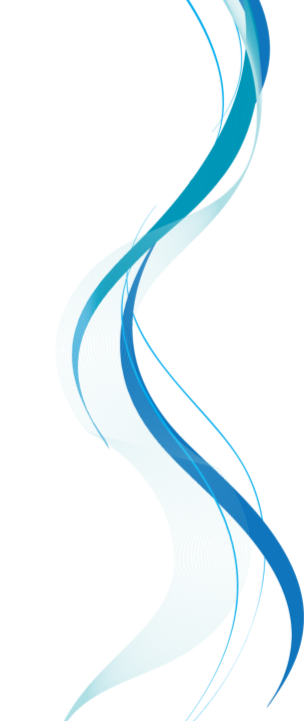 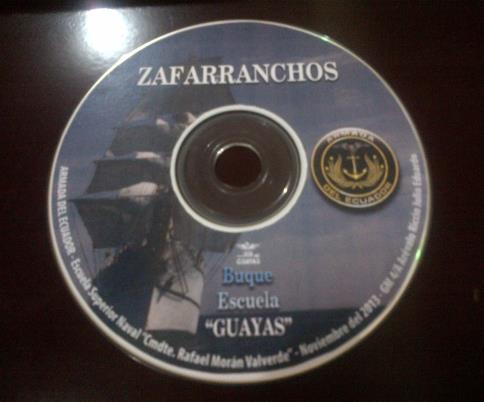 GRACIAS
28